The Tribal Matrix:
Disintegration and Reintegration in a Fractured World

John Zogby

Prague International Advertising Festival, May 2010
We live in a world turned upside down.  Old walls have crumbled and old patterns of doing business are vanishing.  Consumers are different.  Demographics are no longer destiny.  Nationalism is no longer the predominant identity.  Consumers are reorganizing themselves into tribes, and smart people are learning how to find those tribes.

				John Zogby
				Chairman and Chief Insights Officer
				Zogby International
The New Tribal Matrix:  
New Identities for a Fractured World

 Flash Drivers  
 Ecolytes
 Rule Breakers
 Nouveau Luddites
 Mobils
 God Squad
 Mission Driven
 Secular Idolaters
 New Agers
 Out of boxers
 Left Behinds
Flash Drivers . . .

Identify themselves as “techies”
Frequently have friends they know only online
Claim a greater than average reliance on the Internet,  state of the art PDAs and other cutting edge, high-tech gizmos

Typical Question:  How much would your daily life be impacted if you were cut off from your computer for a week?
1.  Strong impact   	2.  Moderate impact   
3.  Little impact 	4.  No impact at all   
5.  Not sure
Ecolytes . . . 

Believe environmental problems are the largest danger facing the world today
Spend significant time researching products they buy in hopes of living a greener, more environmentally friendly lifestyle
Are far more liberal than the average

Typical Question:  How often do you research the carbon footprint/ environmental impact of products you buy?
1.  Always		2.  Most of the time  
3.  Some of the time	4.  Never
5. Not sure
Rule Breakers . . .

Watch out for this tribe!
Feel they are justified in bending the rules to get ahead
Believe the ends justify the means if they personally benefit

Typical Question:  It is okay to break the rules to get ahead, even if it hurts other people in the process.

1.  Strongly agree		2.  Somewhat agree
3.  Somewhat disagree		4.  Strongly disagree
5.  Not sure
Nouveau Luddites . . .

Find technology overwhelming, distracting, and/or too complicating
Are not charmed by mega-chains
They work only to make money to live

Typical Question:  I purposefully try to keep technology to a minimum in my life.

1.  Strongly agree		2.  Somewhat agree
3.  Somewhat disagree		4.  Strongly disagree
5.  Not sure
Mobils . . .

Are world travelers, more likely to have a passport
Have a global perspective on life and work
Are defined by affluence and urbanity

Typical Question:  Which situation better describes your life – putting down roots in one community or changing communities as jobs and circumstances change?

1.  Putting down roots in one community
2.  Changing communities as jobs and circumstances change
3.  Not sure
God Squad . . .

Are staunch in their belief that the Bible is inerrant
Believe that Christianity is the only correct faith
Overwhelmingly they describe themselves as conservative

Typical Question:  I believe that only someone who believes in God will be saved

1.  Strongly agree		2.  Somewhat agree
3.  Somewhat disagree		4.  Strongly disagree
5.  Not sure
Mission Driven . . .

Lifestyle is defined by causes, not money
Differ from other tribes in the depth and texture of their conviction
Are the most likely of any tribe to believe that the American Dream is about spiritual fulfillment

Typical Question:  It is more important that my life’s work reflect the causes I am passionate about rather than that my work pay well.

1.  Strongly agree		2.  Somewhat agree
3.  Somewhat disagree		4.  Strongly disagree
Not sure
Secular Idolaters . . .

Are strong nationalists
Feel American culture is inherently superior to cultures elsewhere in the world
Show little inclination to question the practices of their country

Typical Question:  I would fight for my nation before I would fight for my God.

1.  Strongly agree		2.  Somewhat agree
3.  Somewhat disagree		4.  Strongly disagree
5.  Not sure
New-Agers . . .

Are a 50-year-old-and-upward crowd
Are far more focused on friends, family, or community than on owning things or making a living
Are consumers of “comfort things” – food and other products

Typical Question:  I want my obituary to say that I did something significant for my community.

1.  Strongly agree		2.  Somewhat agree
3.  Somewhat disagree		4.  Strongly disagree
Not sure
Out of Boxers . . .

Lives are marked by creativity and business entrepreneurship
Are likely to describe their work as “very fulfilling”
Work situations are inherently unstable 

Typical Question:  I’m always thinking about the next business I can create.

1.  Strongly agree		2.  Somewhat agree
3.  Somewhat disagree		4.  Strongly disagree
Not sure
Left Behinds . . .

Are wracked by fears that they will not be able to provide food, shelter, or other basic needs for themselves and their family
Are more likely to fall into the lower income brackets
Have not given up on themselves

Typical Question:  I am too busy meeting my family’s basic needs for food or shelter to worry about most other things.

1.  Strongly agree		2.  Somewhat agree
3.  Somewhat disagree		4.  Strongly disagree
5.  Not sure
The Tribal Matrix:
Summary Points
Bottom-up Creation:

Tribes are a process of self-selection
It is the power of the public to make their own sense of a world gone chaotic
A search for commonalities, not imposed marketers or consultants
Shared Borders:

Individuals belong to a dominant tribe
Borders are often shared with other tribes
Areas of commonality to pitch to members of two or more tribes
Tribal Dissonance:

Need to understand which tribes are at odds with each other
Attempts to build bridges could be disastrous
High risk of alienating core tribe
Multiple Tribal Layers:

Only key elements of major tribes presented here
Hundreds of tribes based on blogs, social media, favorite movies, affinities for hobbies, sports, etc.
Ephemeral Nature:

Anthropologically, tribes can take centuries to develop
Today’s tribes, while based on common values, world views, and norms, can be fleeting in keeping pace with the speed of change
Tribal Analytics:

The process by which we discover new tribes in our lives
We are a long way from understanding the norms of behavior and decision-making
Recognizing that old identities no longer work is the best place to start
Neo-Tribes at the Speed of Light:

Historically, tribes were based on KINSHIP – physical commonalities and geographic proximities
Neo-Tribes are based on E-KINSHIP – common social networks, world views, mutual loves and hates, and e-proximity
For Further Information Please Visit: 


www.zogby.com
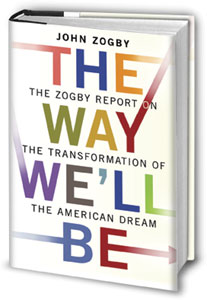